Unit 8
Birthdays
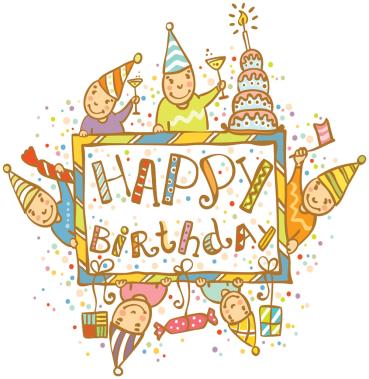 第二课时
WWW.PPT818.COM
Introduce
--When’s Christmas? 
--It’s on the twenty-fifth of December.
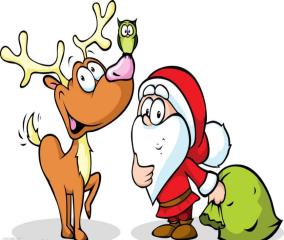 Words
work   [wə:k]
    动词，意为“工作”。作名词，意为“工作”。
    eg： It is easy to find work in this city. 
             在这座城市找到工作是一件很容易的事。
             I’d like to work as a newspaper reporter.     
            我想成为一名新闻记者。
小练习：汉译英：
                在一座大都市工作。
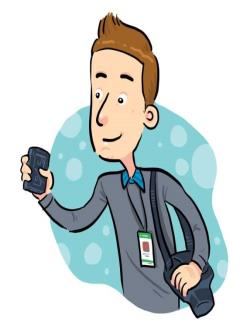 work in a big city
Words
west   [west]
名词，意为“西，西方”；作形容词，意为“西方的”。
    eg： Where way is west? 哪边是西？
             the west country.西方国家
小练习：汉译英：
                在西方国家
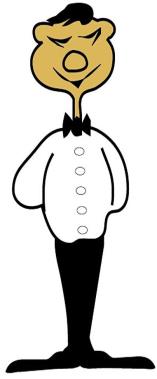 in the west
Words
receive    [riˈsi:v]
      动词，意为“收到”。
      receive sth. from sb.为固定词组，意为“收到某人的某物”。
     eg： I received a letter from an old friend last week.
             上周我收到一位老朋友的来信。
小练习：汉译英：
                收到来自父母的一份礼物
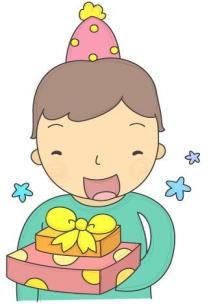 receive a gift from parents
Words
them   [ðem,ðəm]
    宾格，置于动词或介词后
    eg： Here are some sweets for them. 这里有一些糖给他们的。
小练习：用所给词的适当形式填空：
                I want to visit ______（they）this summer.
them
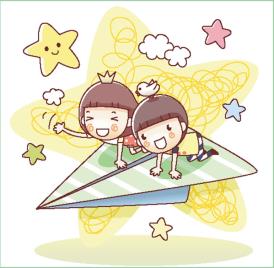 Expressions
People in the west usually open their presents as soon as they receive them.
西方国家的人们经常在他们一收到礼物的时候就打开礼物。
    as soon as表示一...就...，其中的从句通常用一般现在时表示将来时。它的特点是，在句子中的位置比较灵活，而且可以用于各种时态。
eg：I write to you as soon as I get there.我一到那儿就给你来信。
小练习：汉译英：
                 我一进门，Jason 就高兴的叫起来。
As soon as I went in, Jason cried out with pleasure.
Expressions
语法详解——What date is it？和When’s...的句型
（1）What date is it today ? = What’s the date today? 用于询问日期，意为“今天几号”。其答句结构为：It’s + the 日期（序数词）+ of + 月份。
eg： --What date is it today? --It’s the second of June. 今天是几号？今天是六月二号。
（2）When’s ...用于询问在何时，意为“何时是...”其答句为：It’s +on + the 日期（序数词）+ of + 月份。
eg： --When’s your birthday? --It’s on the second of June. 何时是你的生日？在六月二号。
Dialogue
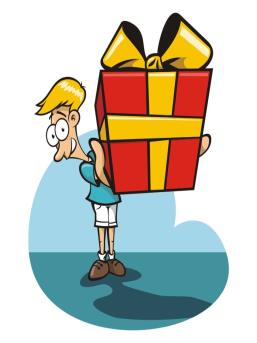 This is my father. He works in a city.
这是我的爸爸。他在城市里工作。
That’s my mother. She’s tall and pretty.
那是我的妈妈，她个子高而且漂亮。
People in the west usually open their presents as soon as they receive them.
西方国家的人们经常在他们一收到礼物的时候就打开礼物。
Expand
英文字母的来历
我们都知道汉字是象形文字，但如果说英语也是象形文字，你一定会以为纯是无稽之谈。那么26个字母的象形之处到底在哪呢？下面是各字母所对应的含义，如果用示图表达出来，将会更加清楚。
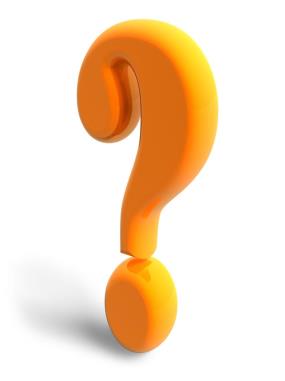 Expand
英文字母的来历
A－牛头                   B－房子、鸟嘴 
C，G－房角            D－门 
E－举着双手的人   F－沙粒 
H－荷花                   I－手 
K－皇帝                   L－鞭子
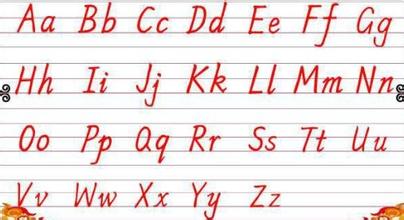 Expand
英文字母的来历
M－水or波浪         N－鼻子
O－圆的东西         P－嘴 
Q，R－人头           S－太阳，沙丘 
T－十字架              V－龙 
X－十字架              Z －闪电
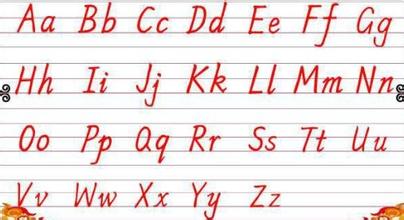 Summary
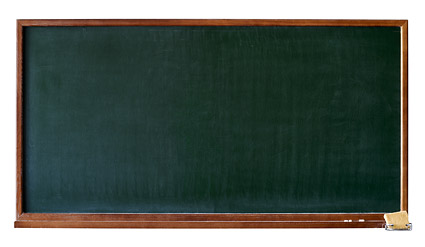 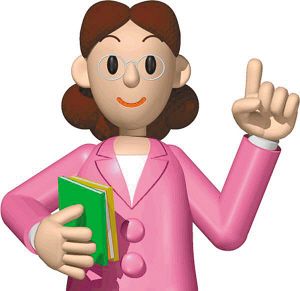 work
receive
west
them
Exercise
单项选择。
（  ）1.When is ____ birthday?
                A.you        B. him       C. his
（ ）2.His birthday is ______June.
               A.on         B. in        C. at
（ ）3.When _____ he go to school?
               A.does        B. is        C. do
（  ）4.My birthday is on the _____ of January.
               A .one          B. first      C.eleven
（  ）5.How do you spend on your birthday?
              A.We usually have a party    B. By bus    C.At seven O’clock.
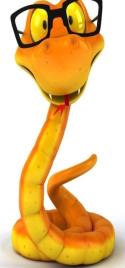 C
B
A
B
A
Exercise
找出与所给单词画线部分读音相同的的一项。
1.there        (       )    A.thirsty    B.them             C.three
2. moon      (       )    A. who       B. open            C.woman
3. art           (       )    A. what      B. garden         C.apple
4. Teach      (       )    A. learn      B. tea               C.sweater
5. dance       (      )    A. rabbit     B. afternoon    C.day
6. tomorrow (      )    A. phone     B. sock           C. tomato
B
A
B
B
A
A
Homework
Ask your best friends’ birthday.